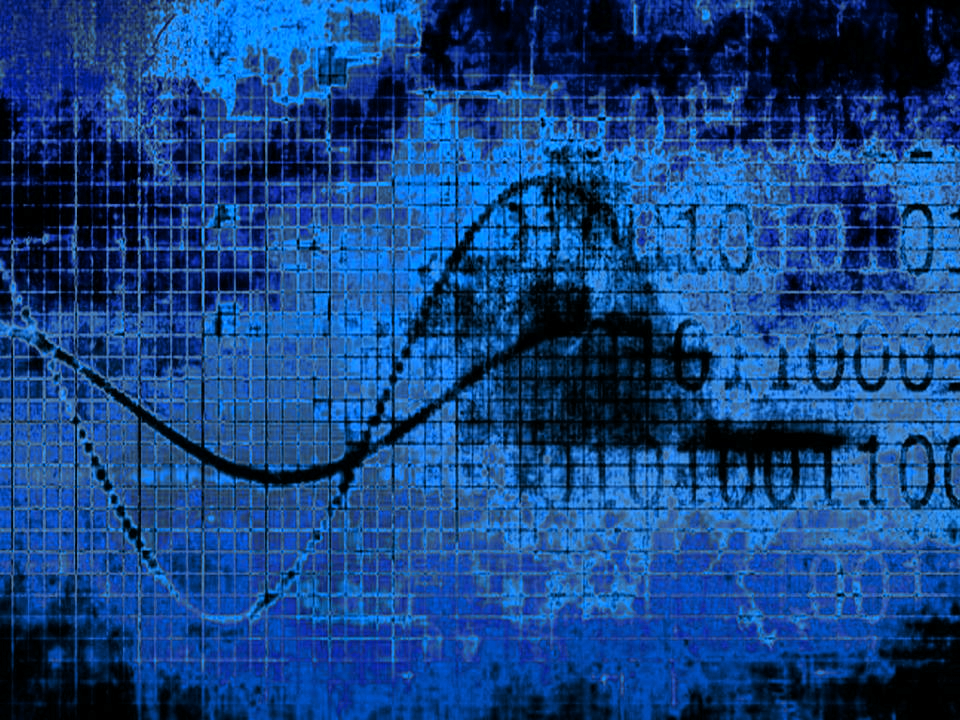 Statistics




Correlation
https://www.123rf.com/photo_6622261_statistics-and-analysis-of-data-as-background.html
Two Variables
So far we have used only one variable measured on each of our sample subjects

What if we had more than one?
Two Variables
Subject   |   Height  |  Weight
    1           5’8’’         170  
    2           5’3’’         120
    3           6’            200
    4           5’7’’         250 
    5           6’2’’         195
Two Variables
With two variables measured on each subject, the measurements are “paired” – linked to each other
Two Variables
If you calculate means or standard deviations for one variable then the other, the pairing is lost, and you 
lose information

(a bad thing…)
Relationships
Using the pairing, you can determine if there is a
		relationship 
between the two variables
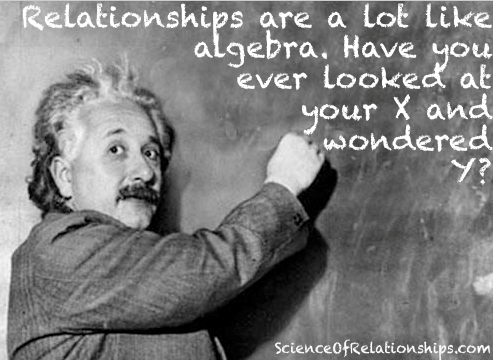 Relationships
The relationship can be seen by graphing the variables in a scatter graph



Our brains are programmed to see visual relationships
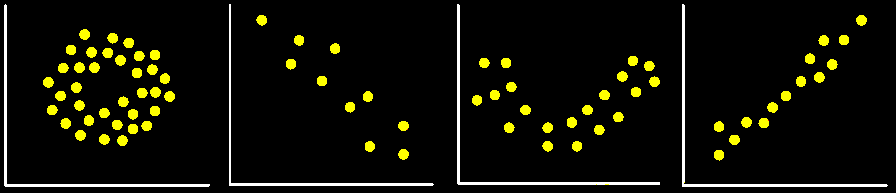 Correlation
There are all sorts of relationships, but we define a “correlation” to be a linear relationship
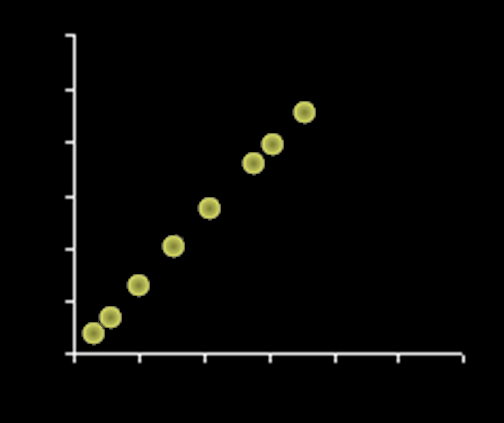 Correlation
a linear relationship between two variables (x,y)
Correlation
Francis Galton
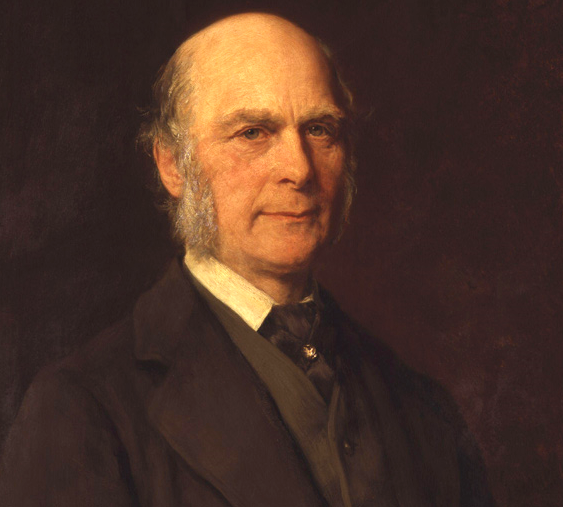 Correlation
Karl Pearson’s
Correlation 
Coefficient:
      r
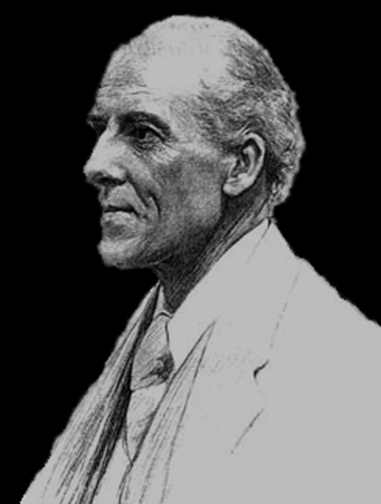 Correlation
Correlation
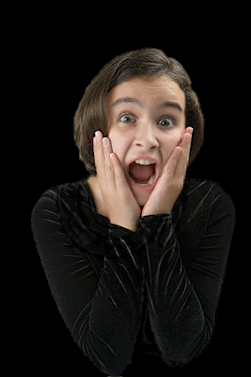 EEK!
dreamstime.com
Correlation
There’s an easier way…
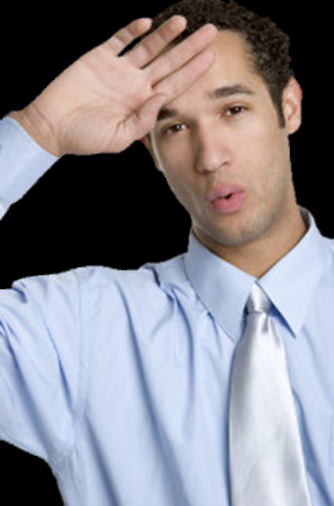 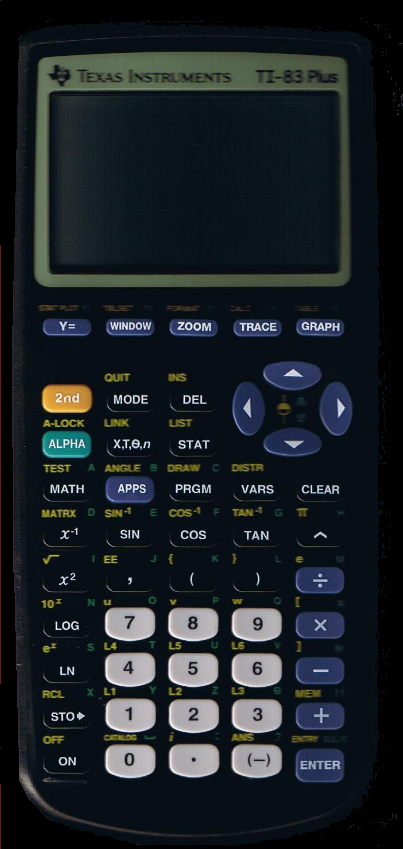 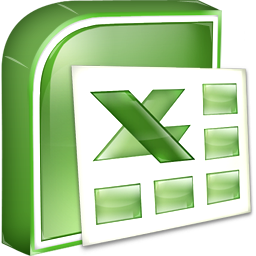 https://www.iupstore.com/sites/iupstore.com/files/imagecache/product_full/isbn_images/71HlMIzU63L.jpg
excel.gif
http://www.shutterstock.com/s/whew/search.html
Correlation
Correlation coefficient “r”:

Measures the strength of the linear relationship between two variables (x,y)
Correlation
Correlation coefficient “r”:

Measured by the closeness  of the data to a straight line of “best fit”
Correlation
In real life, you practically never get all of your data points on the line of best fit

How close is close enough?
Correlation
Strong              Weak
relationship         relationship
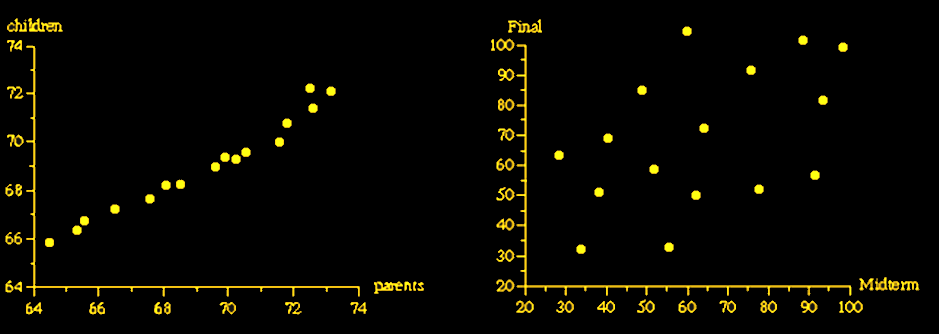 Correlation
So… a correlation is actually a measure of
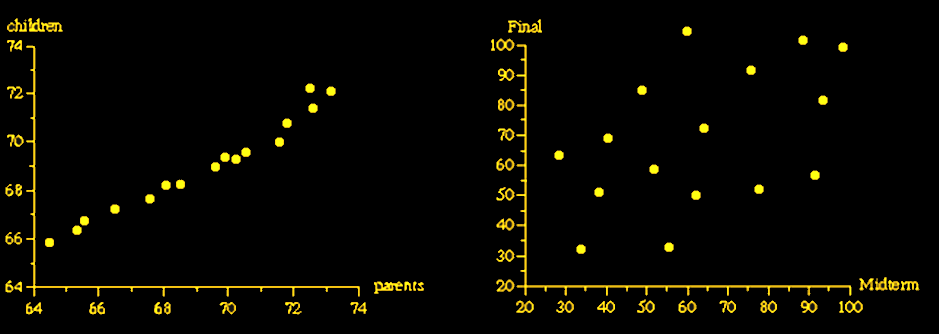 Correlation
So… a correlation is actually a measure of    VARIABILITY!
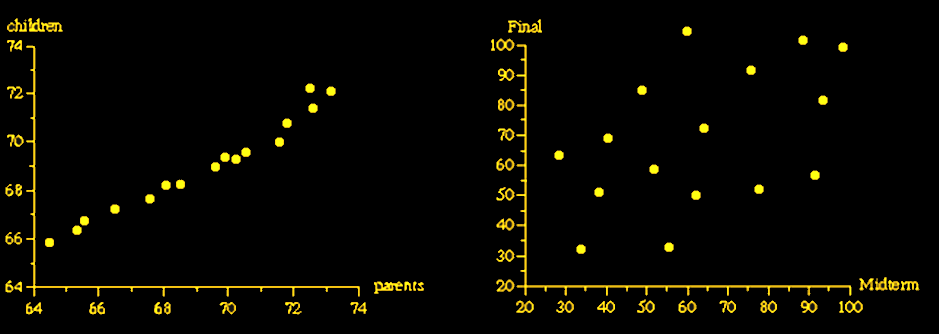 Correlation
PROJECT QUESTION
Which has the strongest linear relationship?
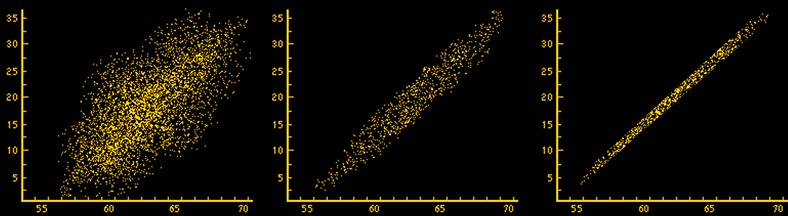 Relationships
Can be positive…
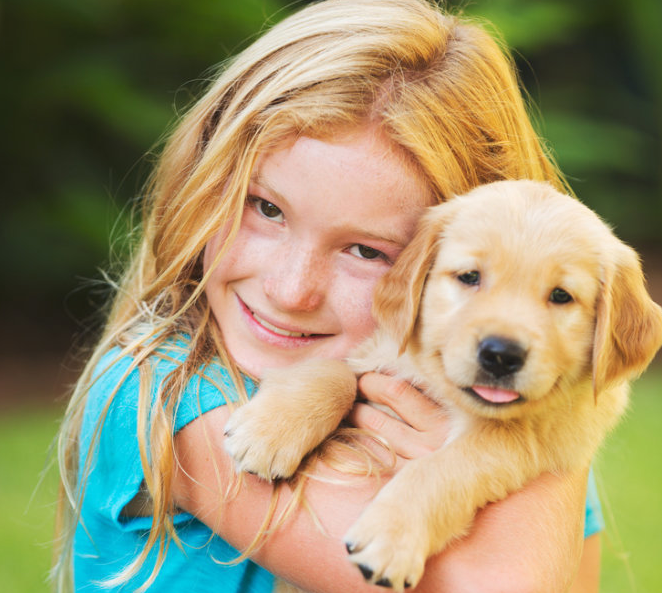 https://images.sciencedaily.com/2015/05/150513135011_1_900x600.jpg
Relationships
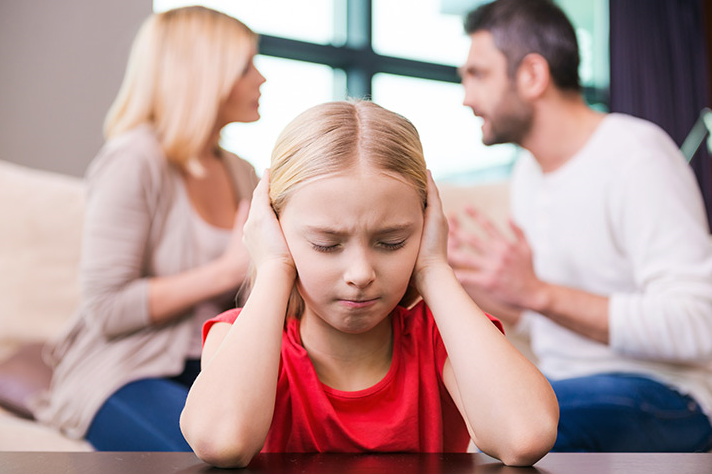 http://cdn2.momjunction.com/wp-content/uploads/2016/01/Relationship-With-Kids-After-Divorce.jpg
Correlation
Positive Correlation:
as one variable increases, the other also increases
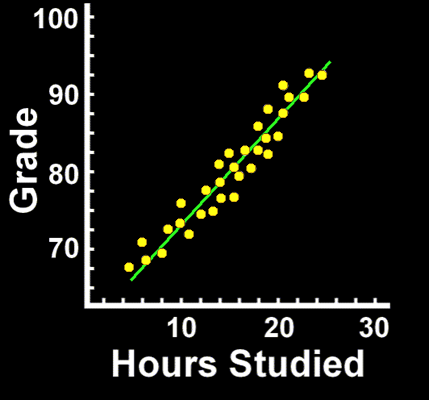 Correlation
Negative correlation:
as one variable increases, the other decreases
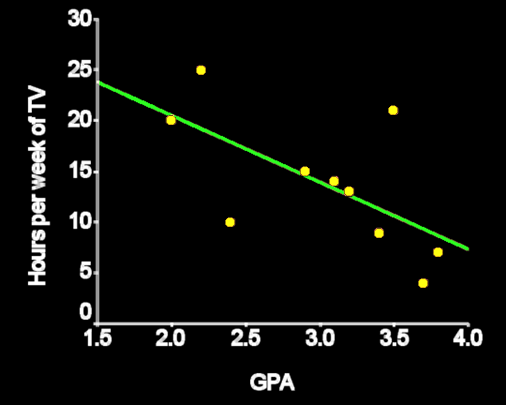 Correlation
Zero correlation:  
no LINEAR relationship
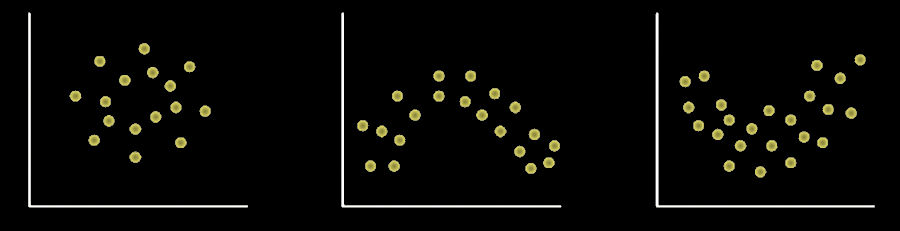 Correlation
Zero correlation:  
there may be a strong nonlinear relationship
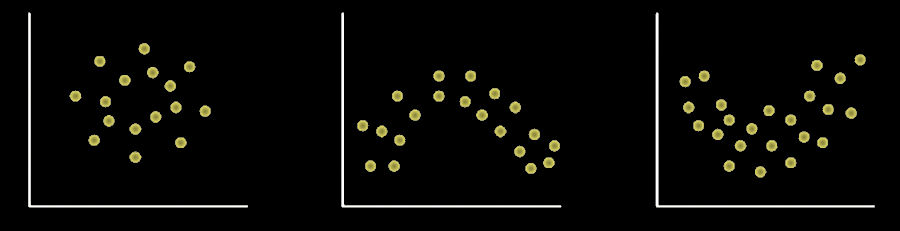 Correlation
A horizontal line fit is defined to be “zero correlation”

                low correlation              zero correlation
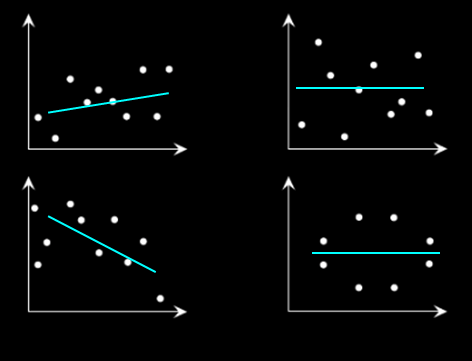 Correlation
Zero correlation:  
If it is a horizontal line
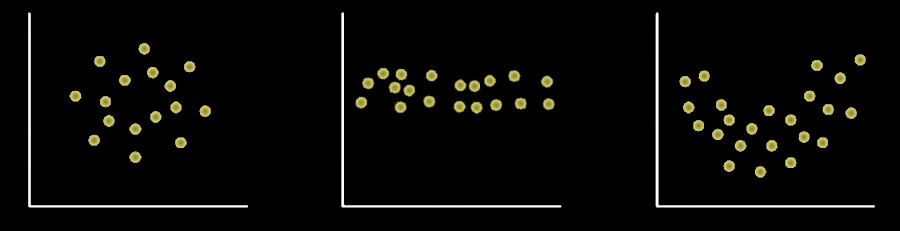 Correlation
PROJECT QUESTION
Positive, negative, or zero?
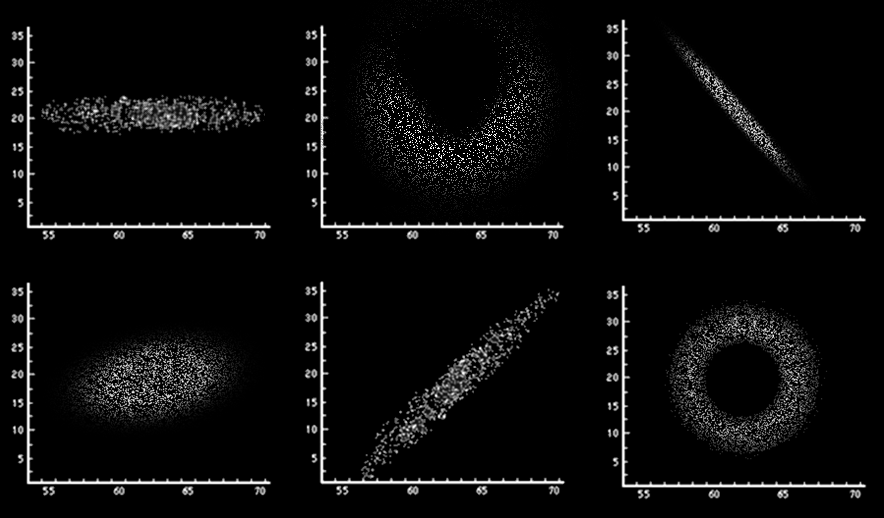 Correlation
Correlation coefficients range from -1.0 to +1.0
r=-1.0    r=-0.9    r=-0.5    r=0.0      r=0.5     r=0.9      r=1.0
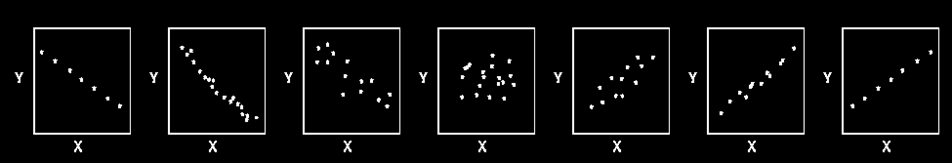 Correlation
How would you interpret the relationship?
–1.0 	perfect negative relationship
–0.7 	strong negative relationship
–0.5 	moderate negative relationship
–0.3	weak negative relationship
  0.0	no linear relationship
+0.3	weak positive relationship
+0.5	moderate positive relationship 
+0.7	strong positive relationship
+1.0	perfect positive relationship
Correlation
Correlation coefficients can’t be bigger than 1 or less than -1

-1 ≤ corr ≤ 1
Correlation
PROJECT QUESTION
Which has the highest positive correlation?  The highest negative correlation?
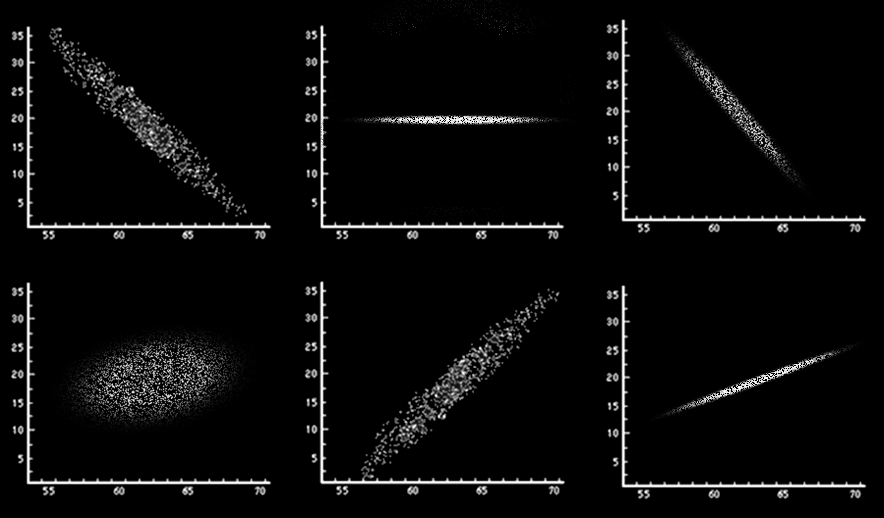 Greeky Stuff
The sample correlation coefficient is called “r” 

The population coefficient is called “ρ ”
Pronounced “rho”
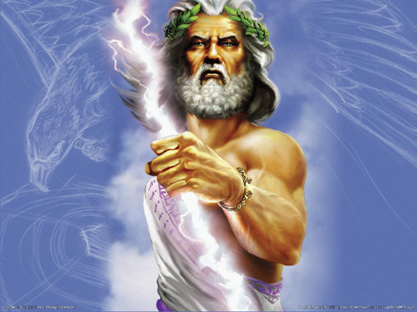 Correlation
If you square the correlation coefficient (R2 or RSQ) 
the coefficient tells how well the (x,y) values are “fitted” by the line of best fit
Correlation
R2 tells you 
in % 
how well the trend line fits the data
Correlation
PROJECT QUESTION
Is it a good fit?
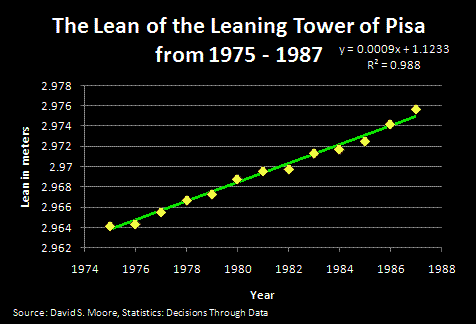 Correlation
R2 = 0.988 means 98.8% of the variability in the data is 									“explained” 						by the fit 							line
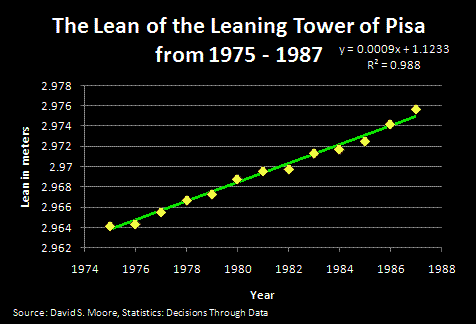 Correlation
PROJECT QUESTION
Is it a good fit?
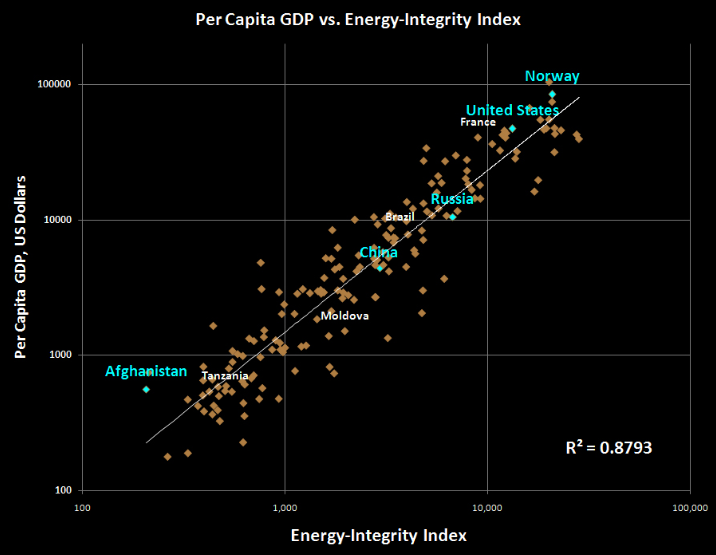 Correlation
PROJECT QUESTION
Is it a good fit?
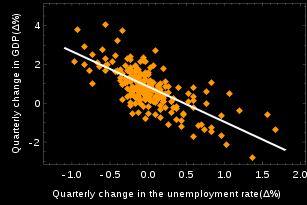 Correlation
PROJECT QUESTION
Is it a good fit?
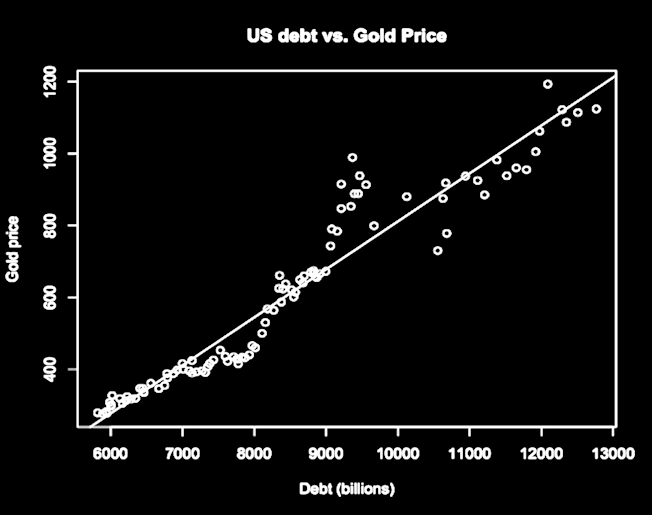 Correlation
PROJECT QUESTION
Is it a good fit?
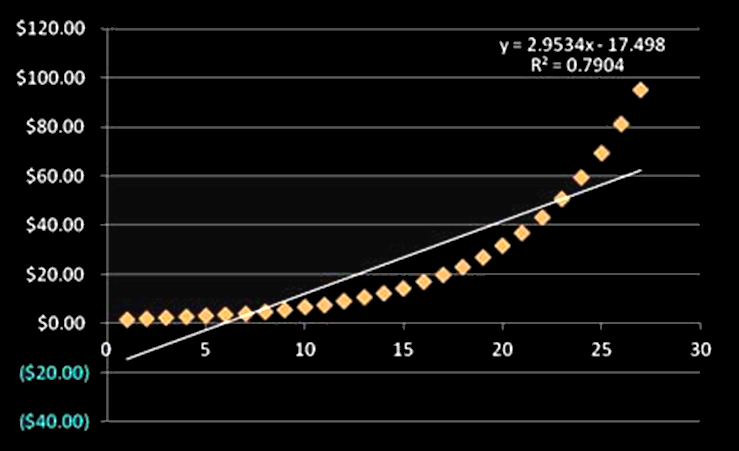 Questions?
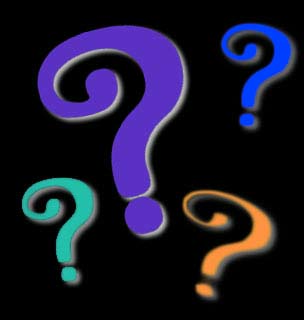 How to Lie with Statistics
Just because two variables have a high correlation coefficient doesn’t mean one causes the other
How to Lie with Statistics
They could both be caused by a third variable

Or… it could just be a coincidence
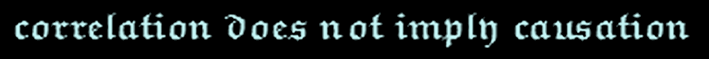 How to Lie with Statistics
Sleep studies
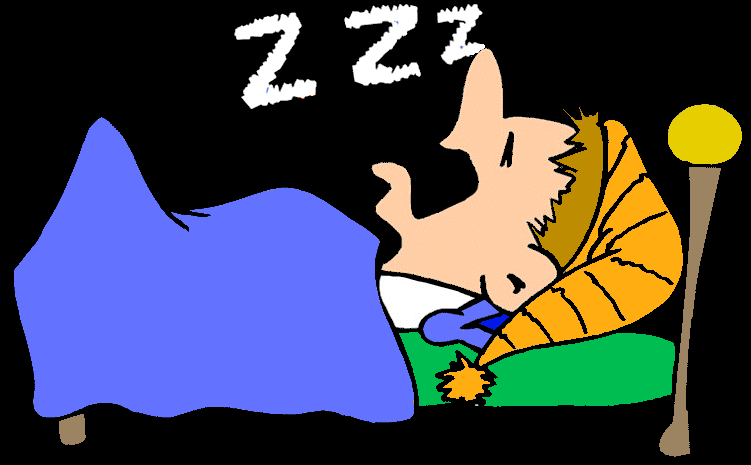 How to Lie with Statistics
How would you “prove” that getting a certain amount of sleep causes you to live longer?
Correlation vs Causation
Causation is hard to prove

In research, causation can only be shown by a carefully controlled experiment
Correlation vs Causation
So you can’t show causation by observation or by using a survey
Correlation vs Causation
The research must be carefully designed so that the suspected cause can be the only cause of the result
Correlation vs Causation
Just because a scientist speaks very persuasively about the results of their experiment does not mean he/she has proven causation
Correlation vs Causation
You have to be skeptical!
Correlation vs Causation
Spanish influenza video
CAUSATION
IN-CLASS PROBLEMS
Who “proved” causation?
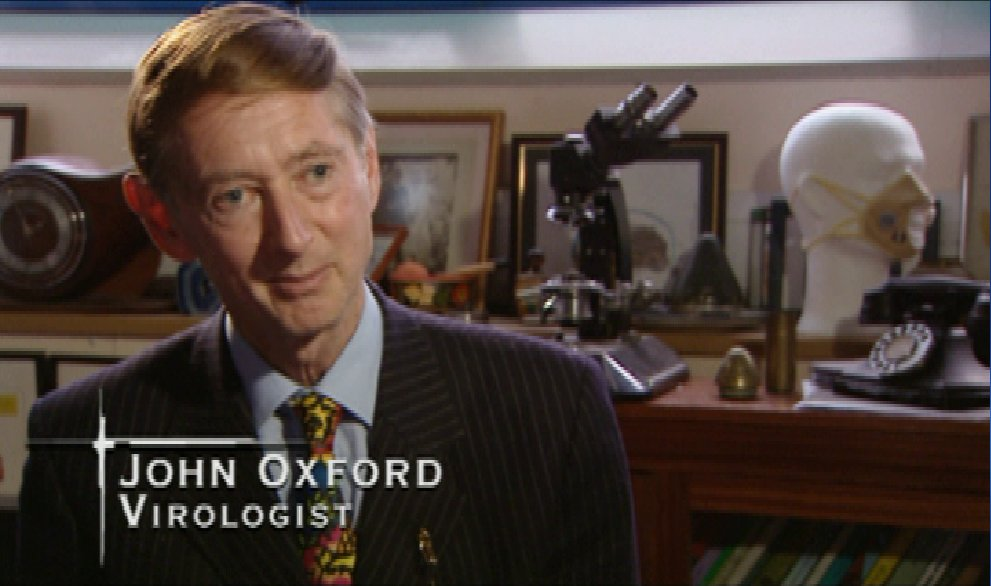 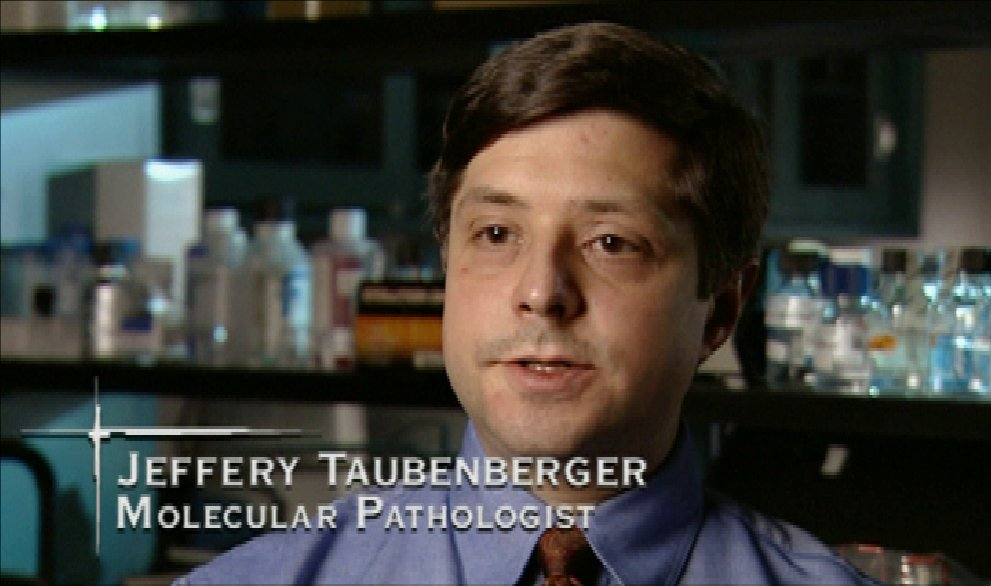 Questions?
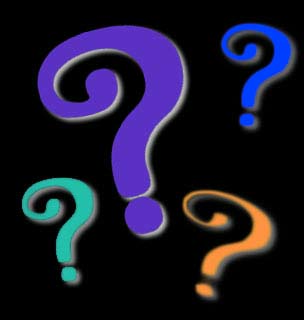 Causation
If you know that one variable DOES cause the other, put the variable that is the “causal” or “explanatory” variable on the horizontal “x” axis
Causation
The causal or explanatory or predictor variable is called the “independent” variable

Changing its value changes the value of the y variable
Causation
The variable affected by the causal variable (the response variable) is called the “dependent” variable

Its value depends on the value of x
CAUSATION
IN-CLASS PROBLEMS
Which graph has the correct placement for the causative variable?
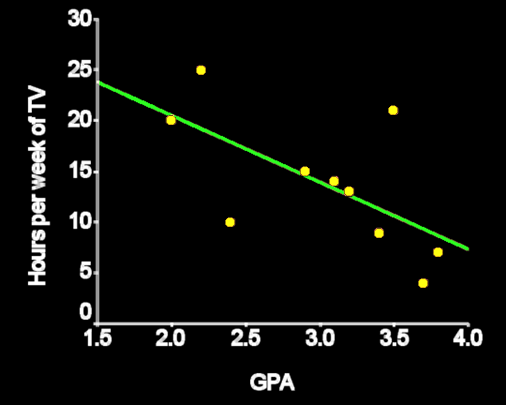 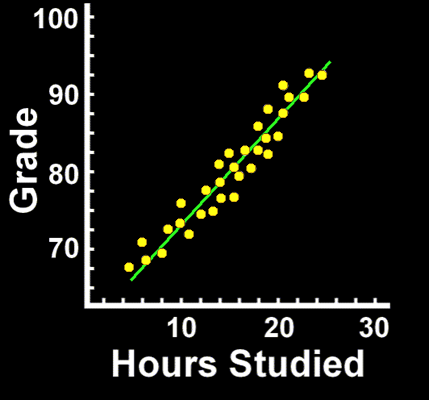 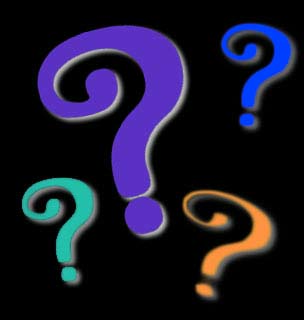 Questions?